(2-1) Data Structures & The Basics of a Linked List I
Instructor - Andrew S. O’Fallon
CptS 122 (January 17, 2024)
Washington State University
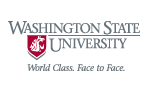 How do we Select a Data Structure? (1)
Select a data structure as follows:
Analyze the problem and requirements to determine the resource constraints for the solution
Determine basic operations that must be supported
Quantify resource constraints for each operation
Select the data structure that best fits these requirements/constraints

Courtesy of Will Thacker, Winthrop University
2
A. O’Fallon, J. Hagemeister
How do we Select a Data Structure? (2)
Questions that must be considered:
Is the data inserted into the structure at the beginning or the end? Or are insertions interspersed with other operations?
Can data be deleted?
Is the data processed in some well-defined order, or is random access allowed?



Courtesy of Will Thacker, Winthrop University
3
A. O’Fallon, J. Hagemeister
Other Considerations for Data Structures? (1)
Each data structure has costs and benefits
Rarely is one data structure better than another in all situations
A data structure requires:
Space for each data item it stores,
Time to perform each basic operation,
Programming effort


Courtesy of Will Thacker, Winthrop University
4
A. O’Fallon, J. Hagemeister
Other Considerations for Data Structures? (2)
Each problem has constraints on available time and space
Only after a careful analysis of problem characteristics can we know the best data structure for the task



Courtesy of Will Thacker, Winthrop University
5
A. O’Fallon, J. Hagemeister
The List ADT
6
A. O’Fallon, J. Hagemeister
Definition of Linked List
A finite sequence of nodes, where each node may be only accessed sequentially (through links or pointers), starting from the first node
It is also defined as a linear collection of self-referential structures connected by pointers
7
A. O’Fallon, J. Hagemeister
Conventions
An uppercase first character of a function name indicates that we are referencing the List ADT operation
A lowercase first character of a function indicates our implementation
8
A. O’Fallon, J. Hagemeister
Struct Node
For these examples, we’ll use the following definition for Node:
		
	typedef struct node
	{
		char data;
		// self-referential
		struct node *pNext; 
	} Node;
9
A. O’Fallon, J. Hagemeister
Initializing a List (1)
InitList (L) Procedure to initialize the list L to empty
Our implementation:
	
	void initList (Node **pList)
	{
		// Recall: we must dereference a 
		// pointer to retain changes
		*pList = NULL; 
	}
10
A. O’Fallon, J. Hagemeister
Initializing a List (2)
The initList() function is elementary and is not always implemented
We may instead initialize the pointer to the start of the list with NULL within main()

	int main (void)
	{
		Node *pList = NULL;
		…
	}
11
A. O’Fallon, J. Hagemeister
Checking for Empty List (1)
ListIsEmpty (L) -> b: Boolean function to return TRUE if L is empty
Our implementation:

	int isEmpty (Node *pList)
	{
		int status = 0; // False initially
		
		if (pList == NULL) // The list is empty
		{
			status = 1; // True
		}
		
		return status;
	}
12
A. O’Fallon, J. Hagemeister
Checking for Empty List (2)
Note: we could substitute the int return type with an enumerated type such as Boolean
	
	typedef enum boolean
	{
		FALSE, TRUE
	} Boolean;
13
A. O’Fallon, J. Hagemeister
Checking for Empty List (3)
Our implementation with Boolean defined:

	Boolean isEmpty (Node *pList)
	{
		Boolean status = FALSE;

		if (pList == NULL)
		{
			status = TRUE;
		}

		return status;
	}
14
A. O’Fallon, J. Hagemeister
Printing Data in List (1)
Our implementation:

	void printListIterative (Node *pList)
	{
		printf (“X -> “);
		while (pList != NULL)
		{
			printf (“%c -> “, pList -> data);
			// Get to the next item
			pList = pList -> pNext;
		}
		printf (“NULL\n”);
	}
15
A. O’Fallon, J. Hagemeister
Printing Data in List (2)
Another possible implementation using isEmpty():

	void printListIterative (Node *pList)
	{
		printf (“X -> “);
		while (!isEmpty (pList))
		{
			printf (“%c -> “, pList -> data);
			// Get to the next item
			pList = pList -> pNext;
		}
		printf (“NULL\n”);
	}
16
A. O’Fallon, J. Hagemeister
Printing Data in List (3)
We can determine the end of the list by searching for the NULL pointer
If the list is initially empty, no problem, the while() loop will not execute
17
A. O’Fallon, J. Hagemeister
Inserting Data at Front of List
InsertFront (L,e): Procedure to insert a node with information e into L as the first node in the List; in case L is empty, make a node containing e the only node in L and the current node
18
A. O’Fallon, J. Hagemeister
Inserting Data at Front of List w/o Error Checking (1)
Our implementation:

	void insertFront (Node **pList, char newData)
	{
		Node *pMem = NULL;

		pMem = (Node *) malloc (sizeof (Node));
		// Initialize the dynamic memory
		pMem -> data = newData;
		pMem -> pNext = NULL;

		// Insert the new node into front of list
		pMem -> pNext = *pList;
		*pList = pMem;
		
	}
19
A. O’Fallon, J. Hagemeister
Inserting Data at Front of List w/o Error Checking (2)
Let’s define a new function which handles the dynamic allocation and initialization of a node:

	Node * makeNode (char newData)
	{
		Node *pMem = NULL;

		pMem = (Node *) malloc (sizeof (Node));
		// Initialize the dynamic memory
		pMem -> data = newData;
		pMem -> pNext = NULL;

		return pMem;
	}
20
A. O’Fallon, J. Hagemeister
Inserting Data at Front of List w/o Error Checking (3)
Now we can reorganize our code and take advantage of the new function:

	void insertFront (Node **pList, char newData)
	{
		Node *pMem = NULL;

		pMem = makeNode (newData);

		// Insert the new node into front of list
		pMem -> pNext = *pList;
		*pList = pMem;
		
	}
21
A. O’Fallon, J. Hagemeister
Inserting Data at Front of List w/ Error Checking (1)
Let’s modify our code so that we can check for dynamic memory allocation errors
We’ll start with makeNode():
	Node * makeNode (char newData)
	{
		Node *pMem = NULL;

		pMem = (Node *) malloc (sizeof (Node));
		if (pMem != NULL)
		{
			// Initialize the dynamic memory
			pMem -> data = newData;
			pMem -> pNext = NULL;
		} 
		// Otherwise no memory is available; could use else, but
		// it’s not necessary

		return pMem;
	}
22
A. O’Fallon, J. Hagemeister
Inserting Data at Front of List w/ Error Checking (2)
Now let’s add some error checking to insertFront():

	void insertFront (Node **pList, char newData)
	{
		Node *pMem = NULL;

		pMem = makeNode (newData);

		if (pMem != NULL) // Memory was available
		{
			// Insert the new node into front of list
			pMem -> pNext = *pList;
			*pList = pMem;
		}
		else // Can’t allocate anymore dynamic memory
		{
		    printf (“WARNING: No memory is available for data insertion!\n”)
		}
		
	}
23
A. O’Fallon, J. Hagemeister
Closing Thoughts
Can you build a driver program to test these functions?
Is it possible to return a Boolean for insertFront() to indicate a memory allocation error, where TRUE means error and FALSE means no error?
insertFront() will be seen again with a Stack data structure…
24
A. O’Fallon, J. Hagemeister
Next Lecture…
Continue our discussion and implementation of linked lists
25
A. O’Fallon, J. Hagemeister
References
P.J. Deitel & H.M. Deitel, C: How to Program (8th ed.), Prentice Hall, 2017
J.R. Hanly & E.B. Koffman, Problem Solving and Program Design in C (7th Ed.), Addison-Wesley, 2013
26
A. O’Fallon, J. Hagemeister
Collaborators
Jack Hagemeister
27
A. O’Fallon, J. Hagemeister